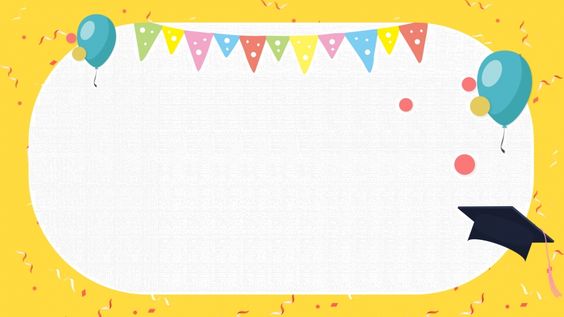 UBND QUẬN LONG BIÊN
TRƯỜNG MẦM NON HOA SỮA
LINH VỰC PHÁT TRIỂN NHẬN THỨC
NHẬN BIẾT MÀU ĐỎ
GIÁO VIÊN: Nguyễn Thị Loan
NĂM HỌC: 2022- 2023
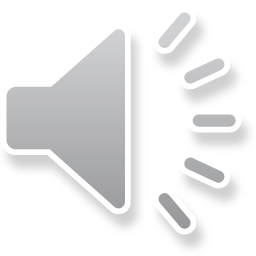 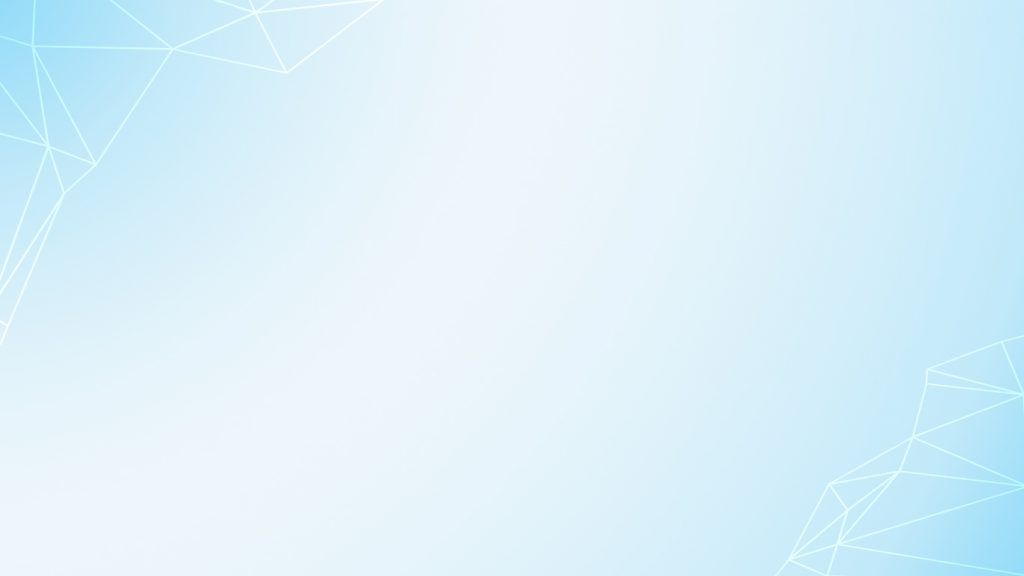 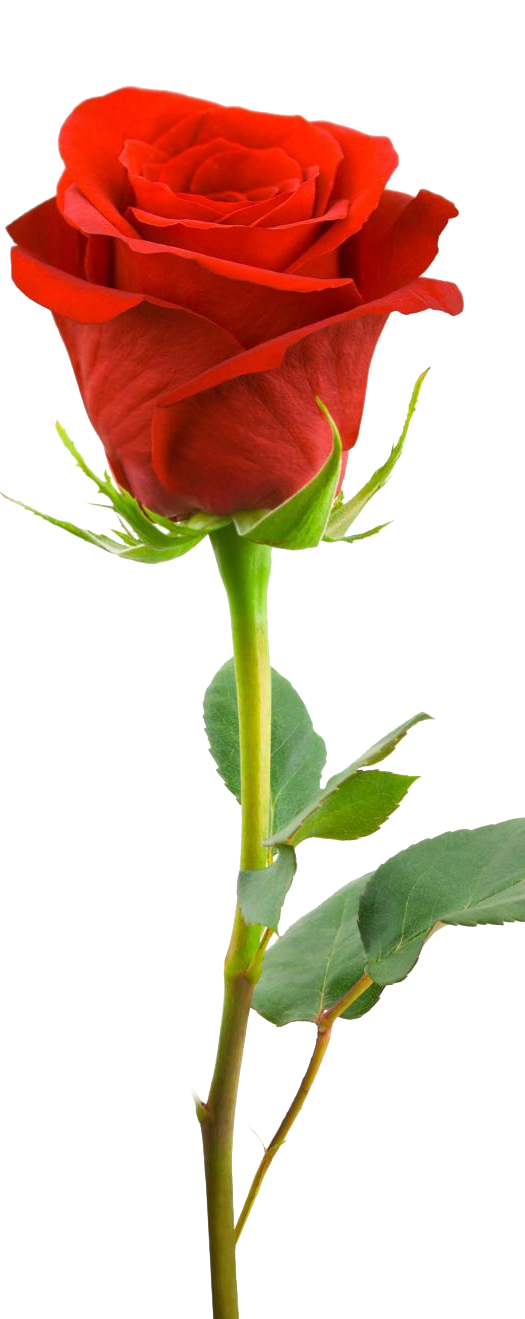 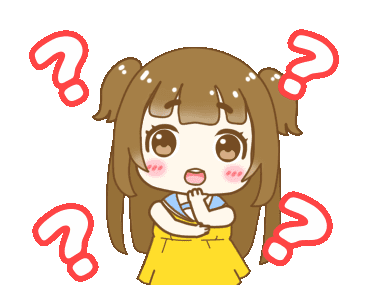 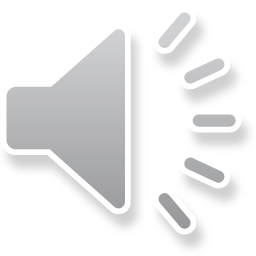 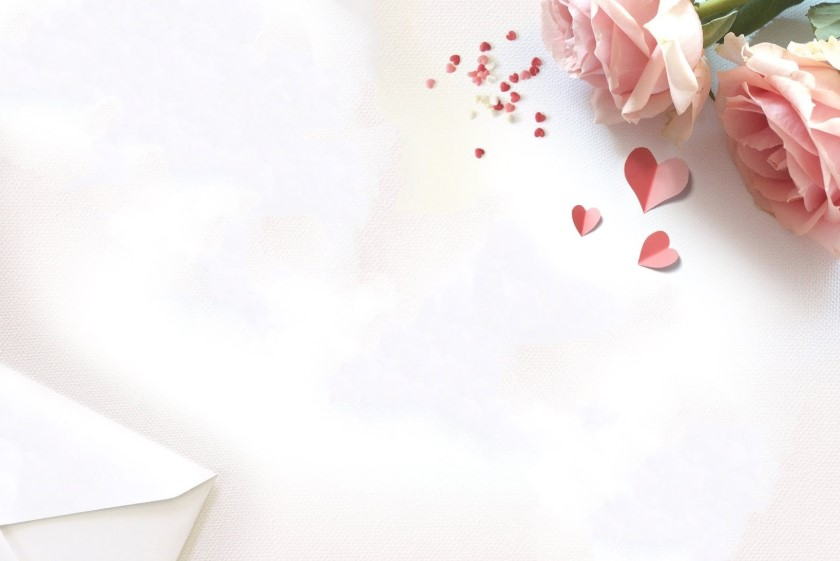 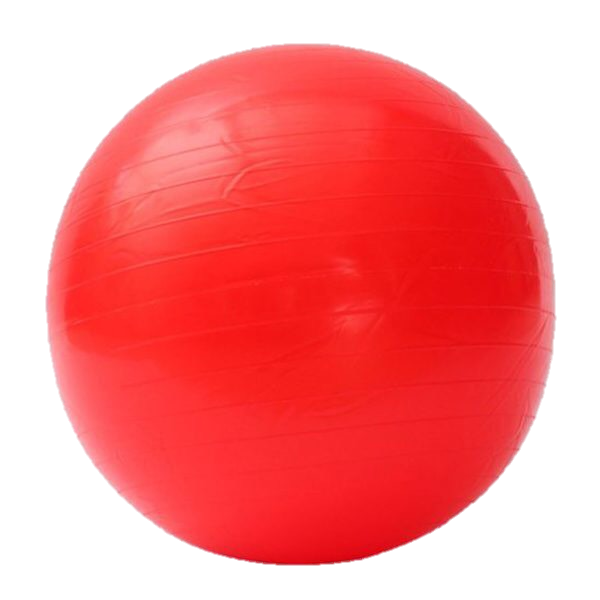 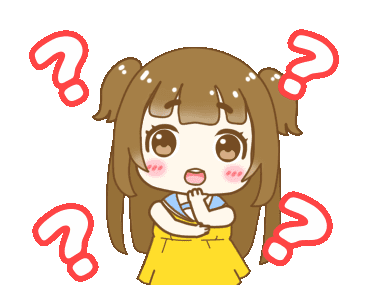 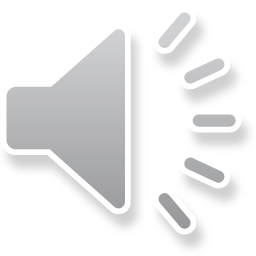 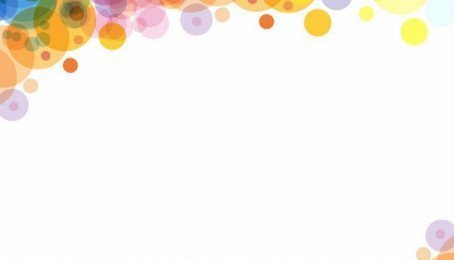 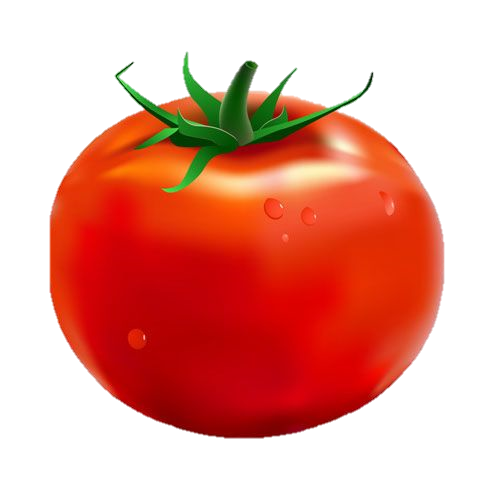 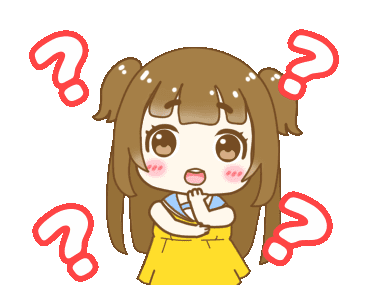 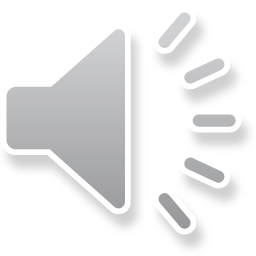 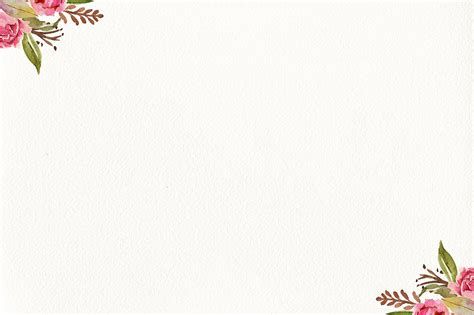 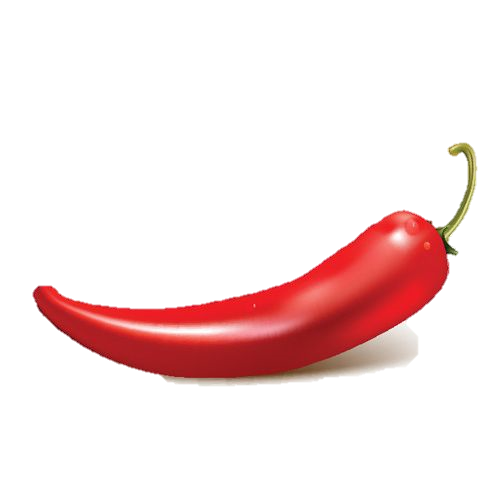 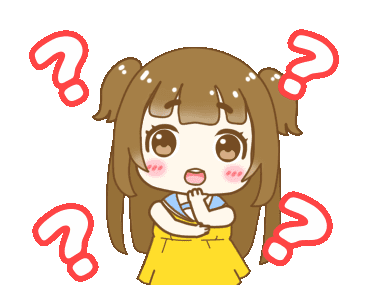 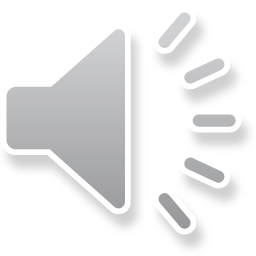 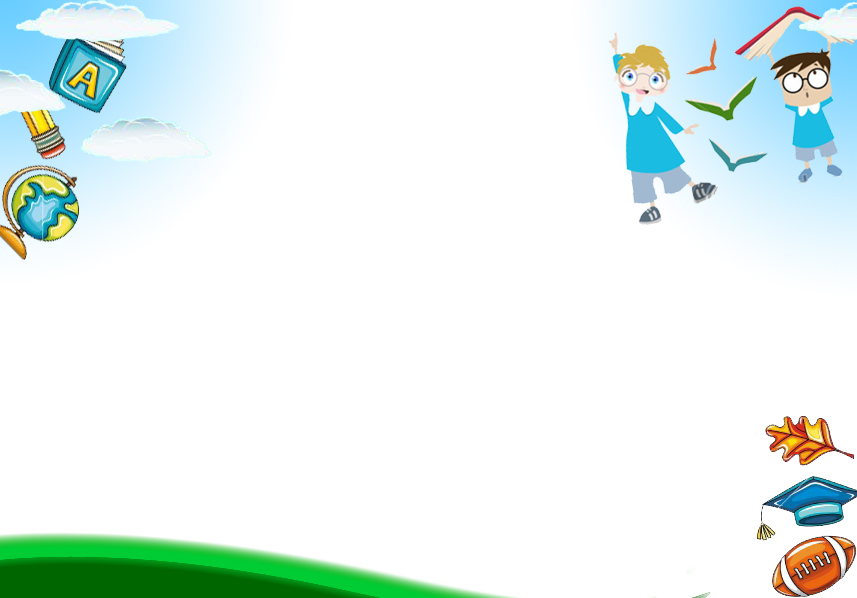 Trò chơi: THỬ TÀI thông minh.
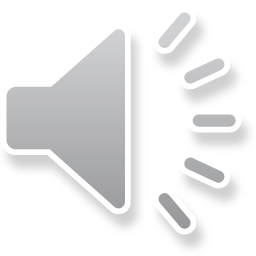 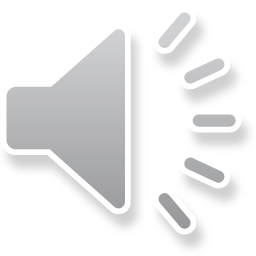 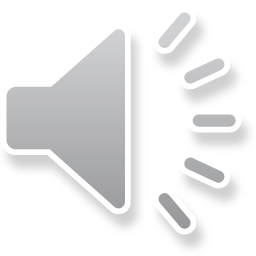 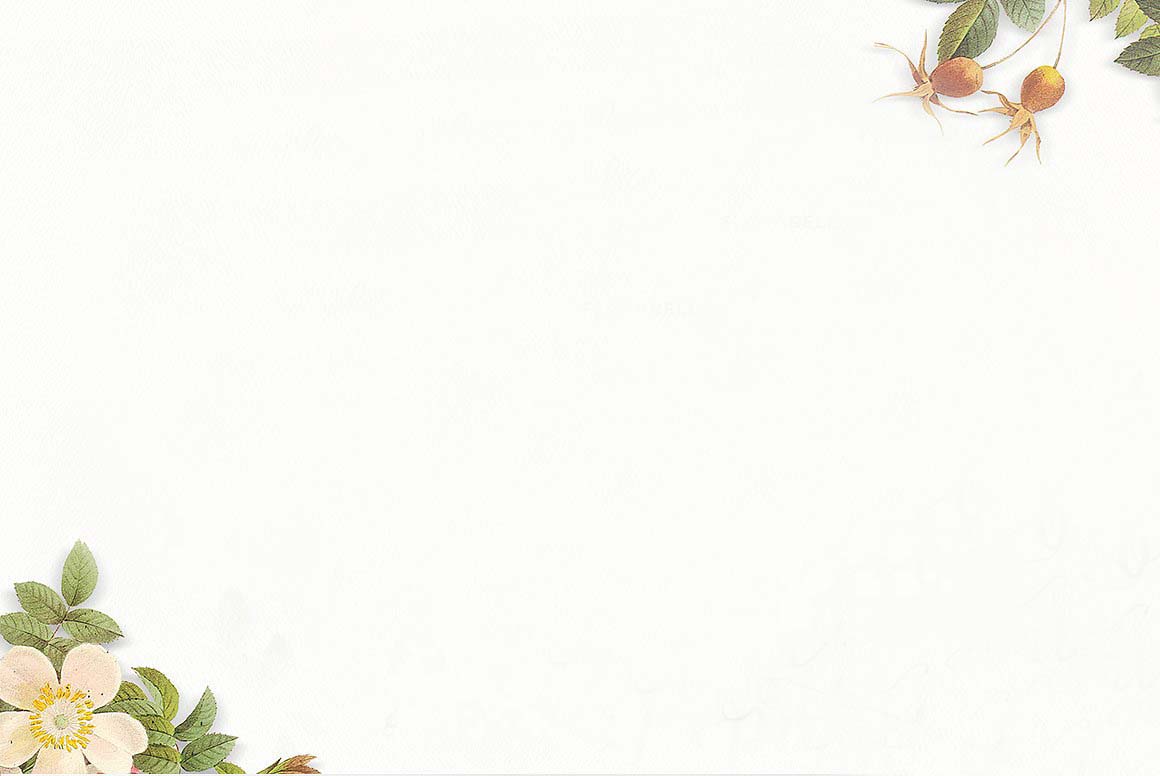 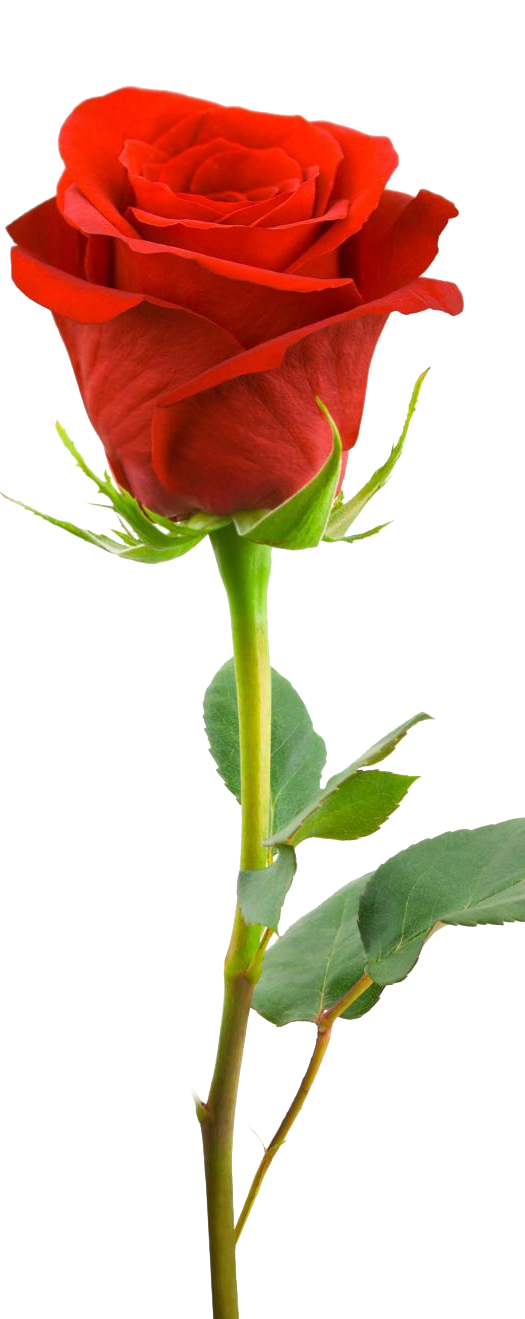 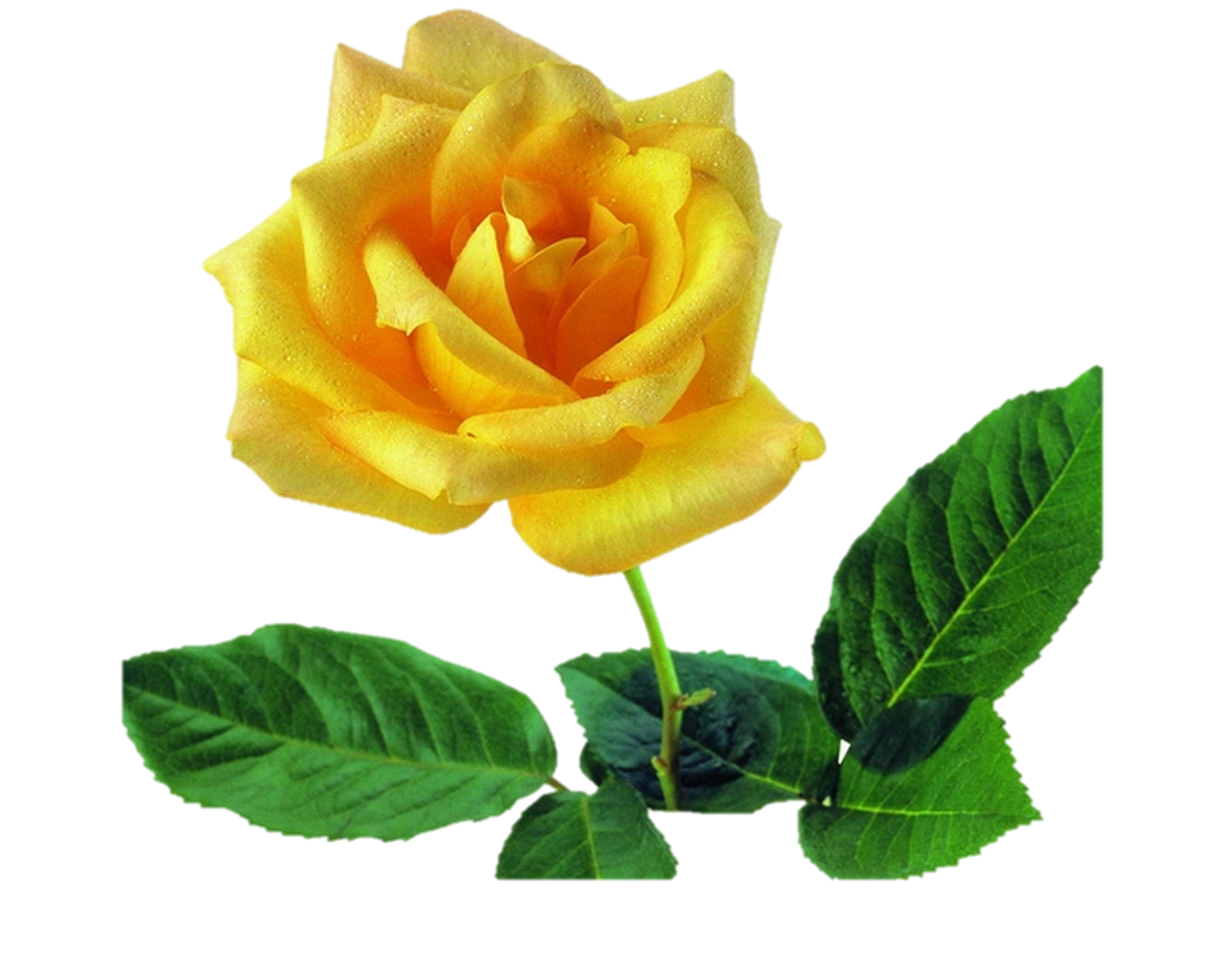 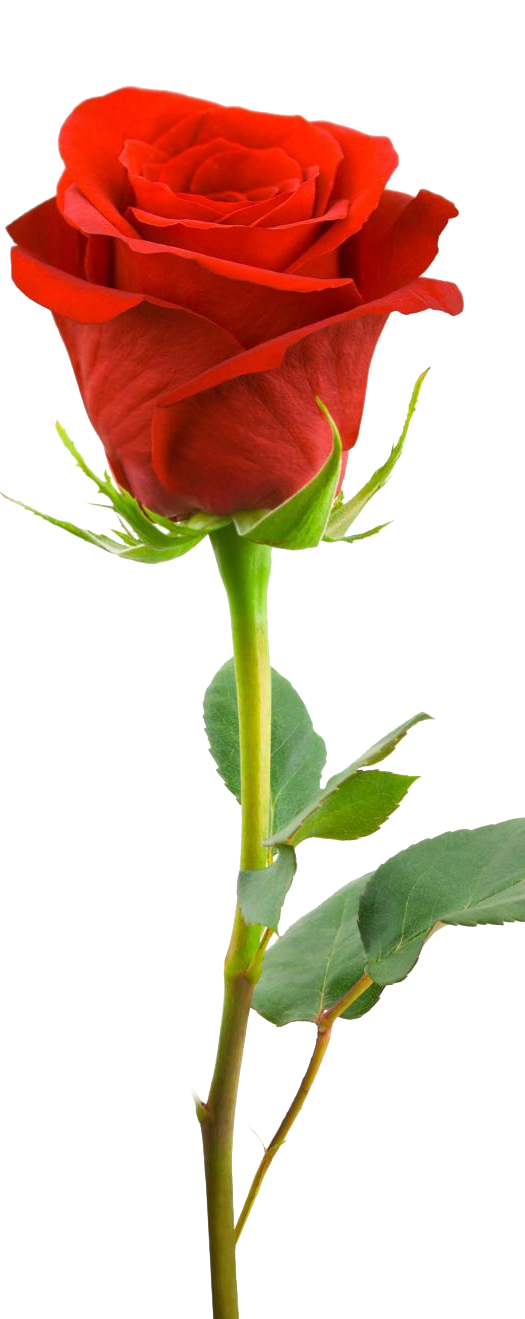 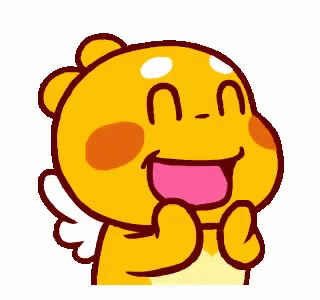 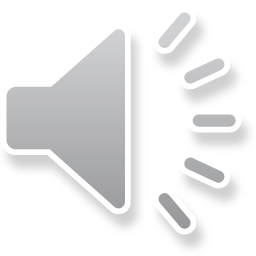 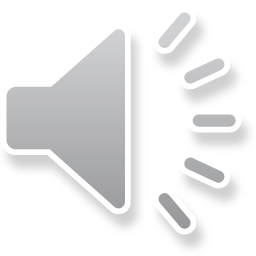 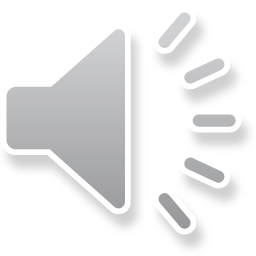 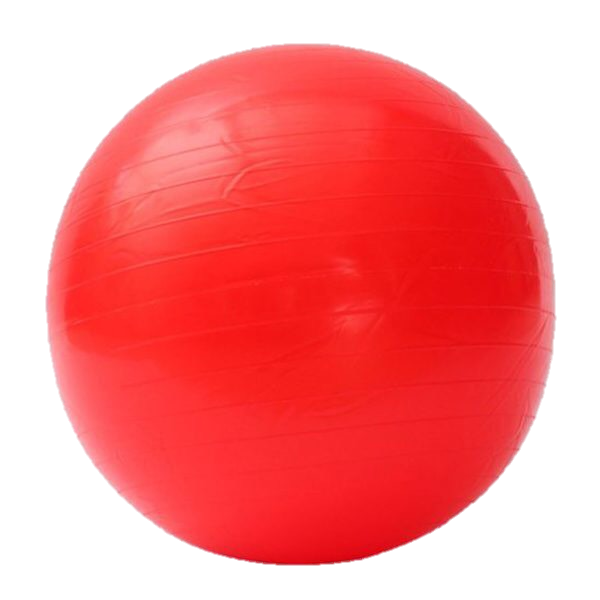 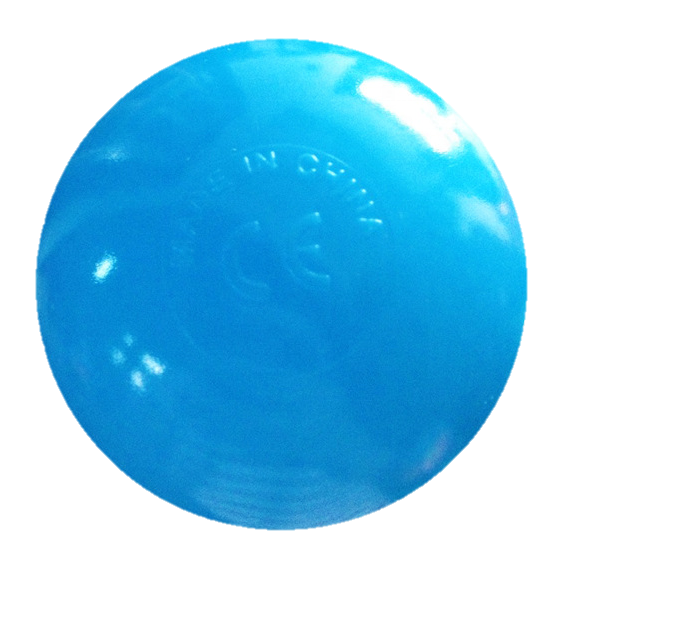 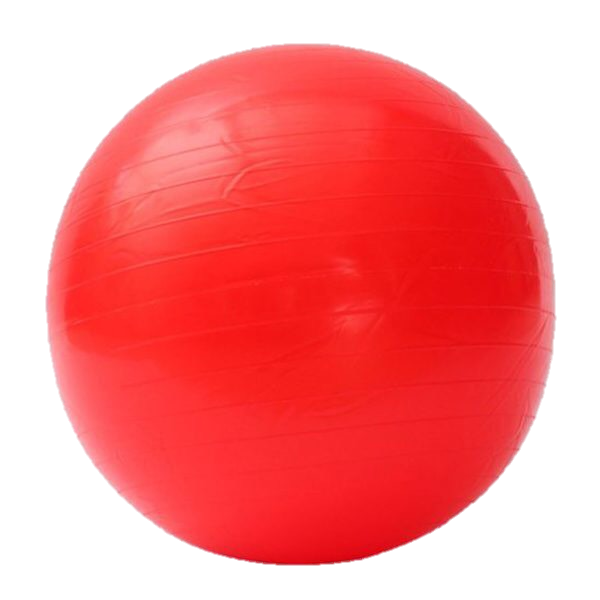 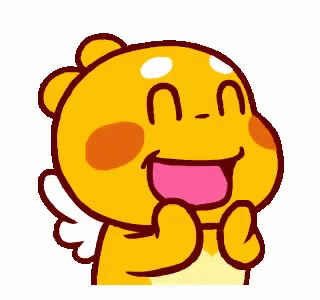 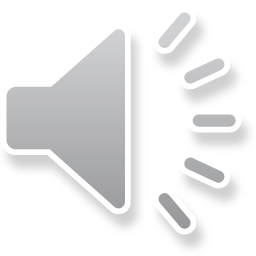 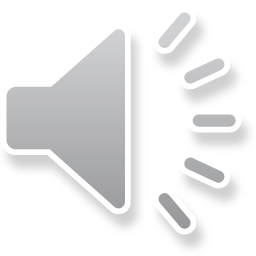 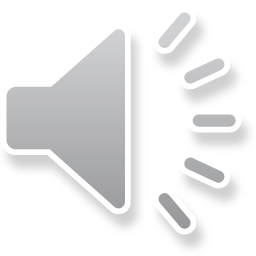 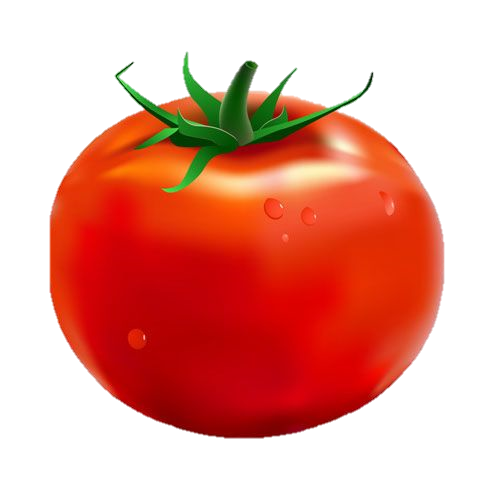 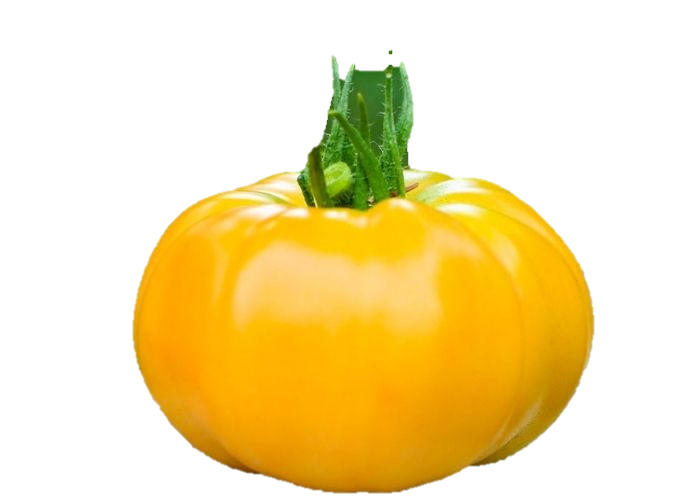 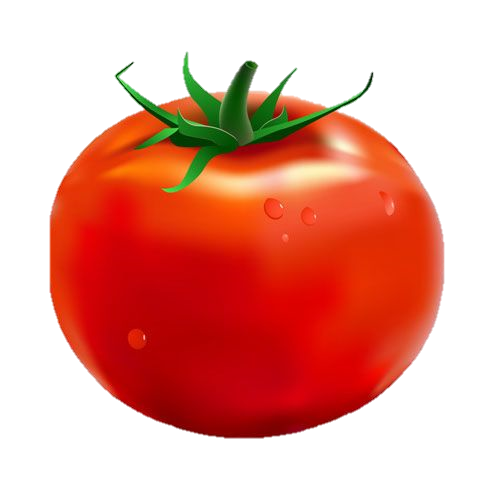 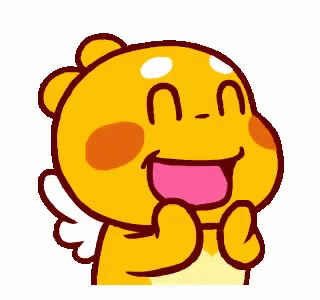 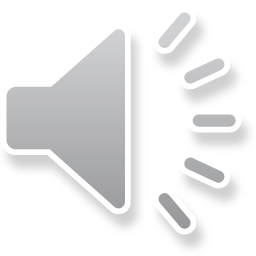 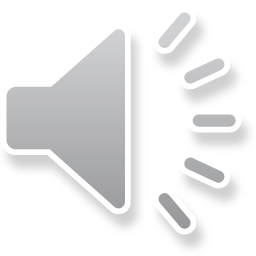 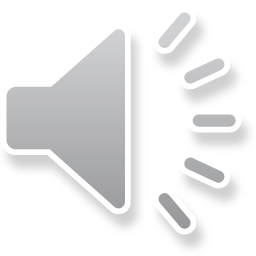 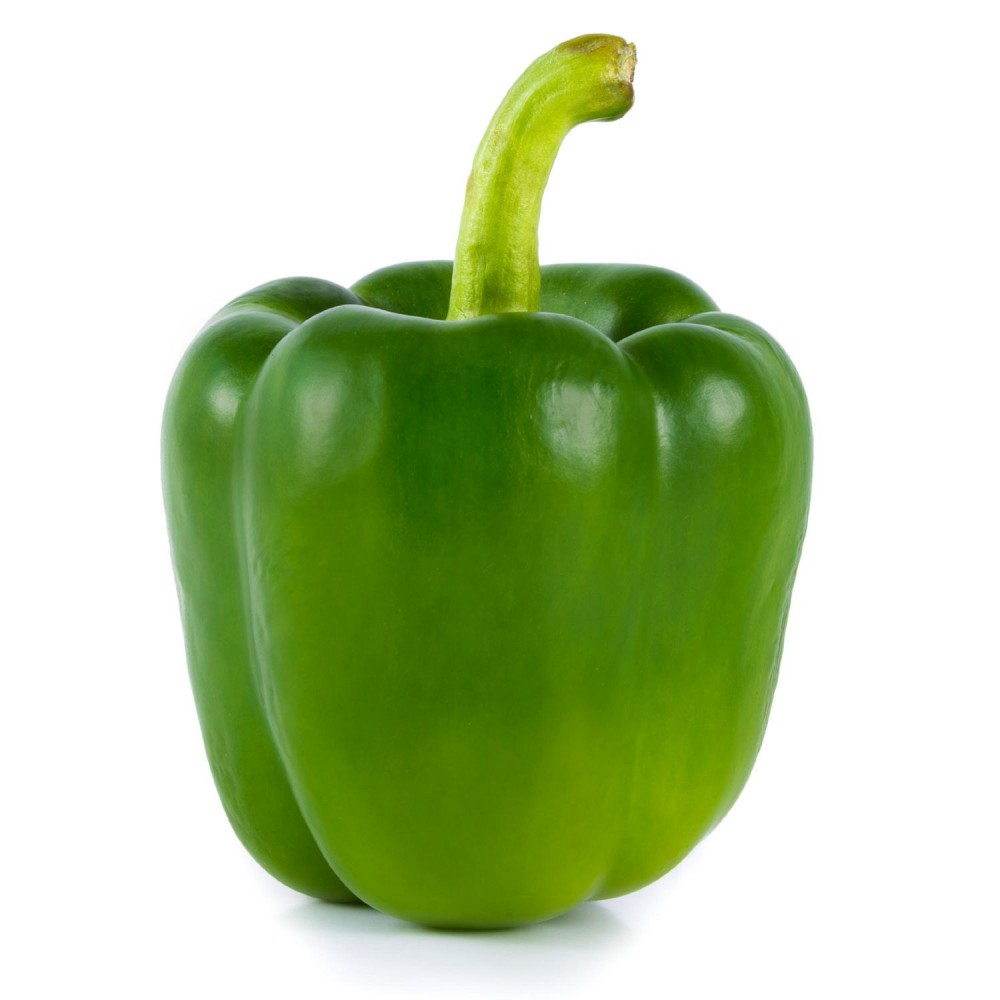 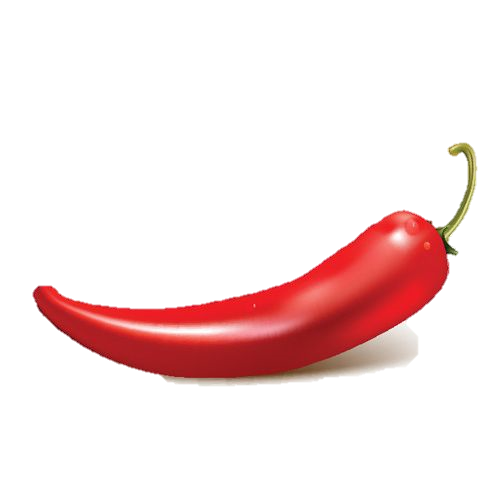 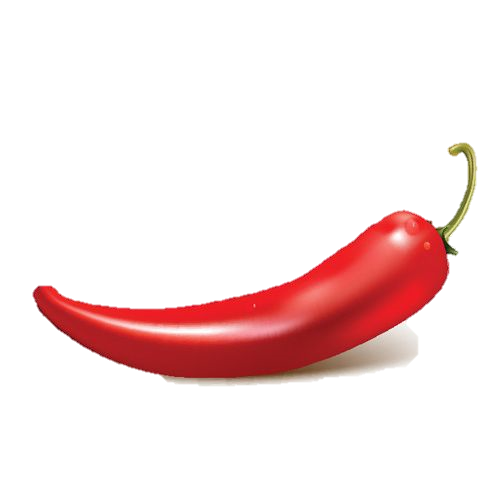 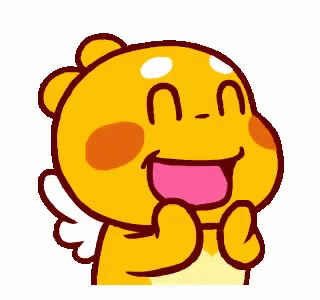 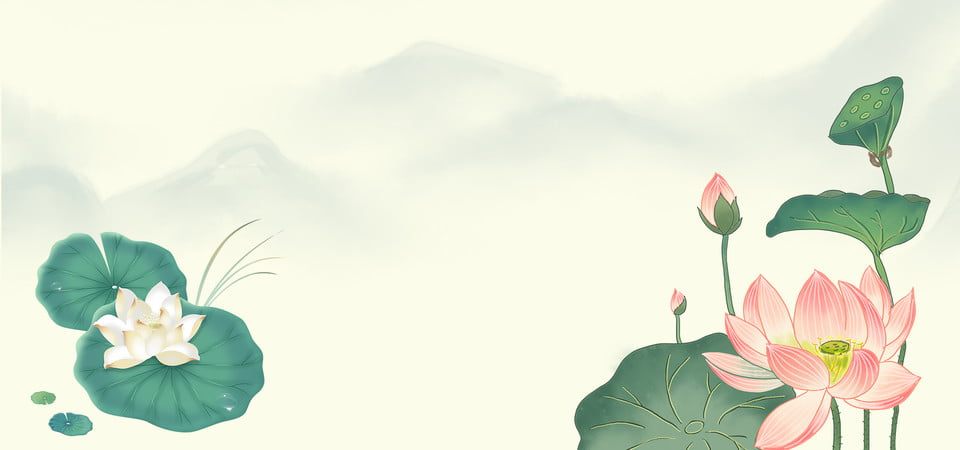 Hãy nhấn        kênh để không bỏ lỡ Video mới.
Hãy nhấn     nếu bạn thấy hữu ích!
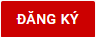 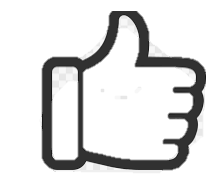 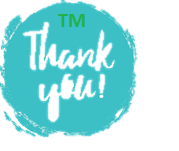